ОГАОУ «Губкинская СОШ с УИОП» 
Белгородской области









Выполнила
 Палазова Ж.Ф.

Губкин, 2022 г.
Мастер – классПриемы формирования коммуникативных навыков у младших школьников через внеурочную деятельность "Озорная кисточка"
Отгадайте   загадку
Дунул ветер, и мороз
Снег нам с севера принес.
Только вот с тех самых пор
На стекле моем ... 

                УЗОР
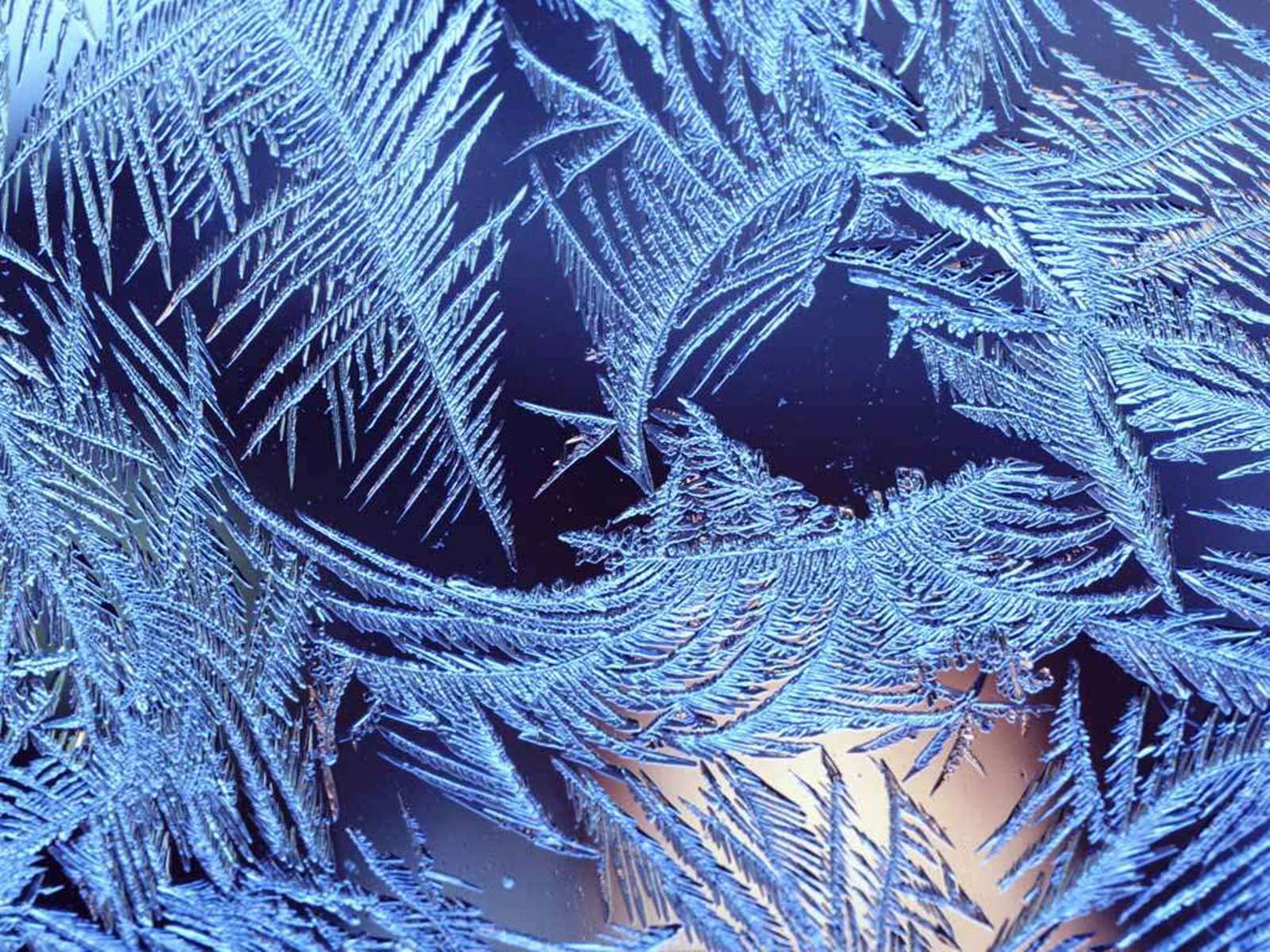 Отгадайте   загадку
Снег пушистый стелется,
Улица бела,
И метет метелица,
К нам пришла ... 

                 ЗИМА
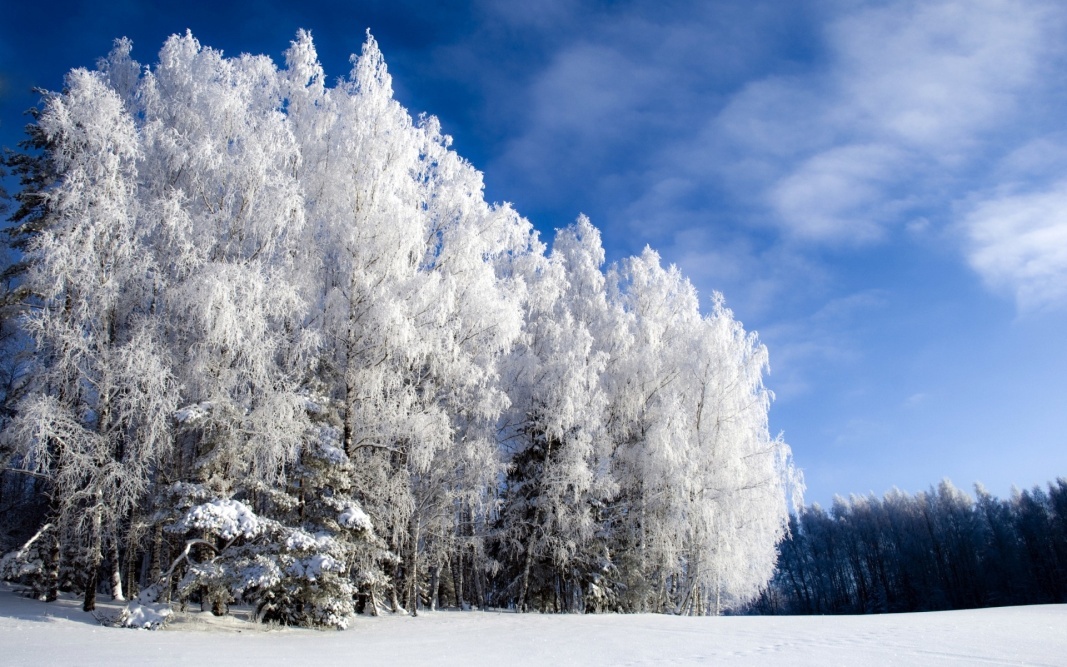 Отгадайте   загадку
Я из хлопка, льна и кожи, Шерстяной бываю тоже. Меня люди надевают И со мной не замерзают.

         ОДЕЖДА
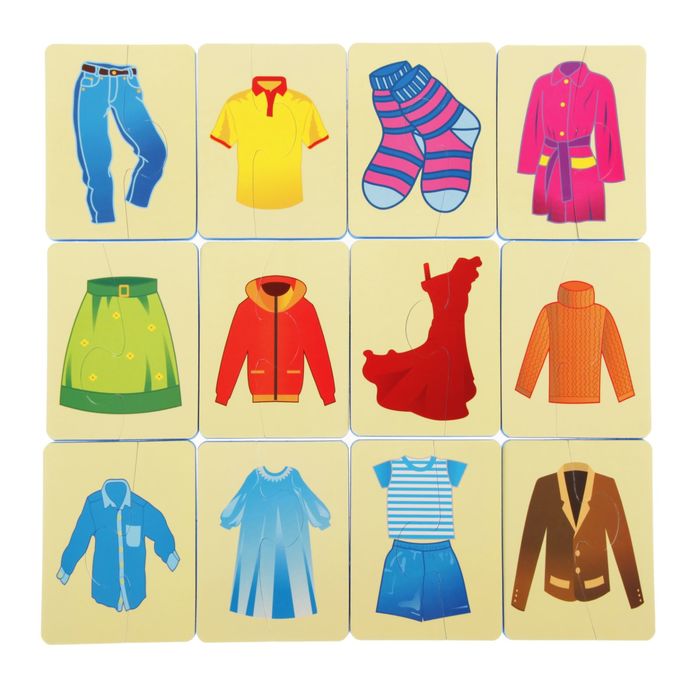 Определи тему занятия
УЗОР        ЗИМА           ОДЕЖДА

Узоры на зимней одежде
Цель
Из чего может состоять узор?
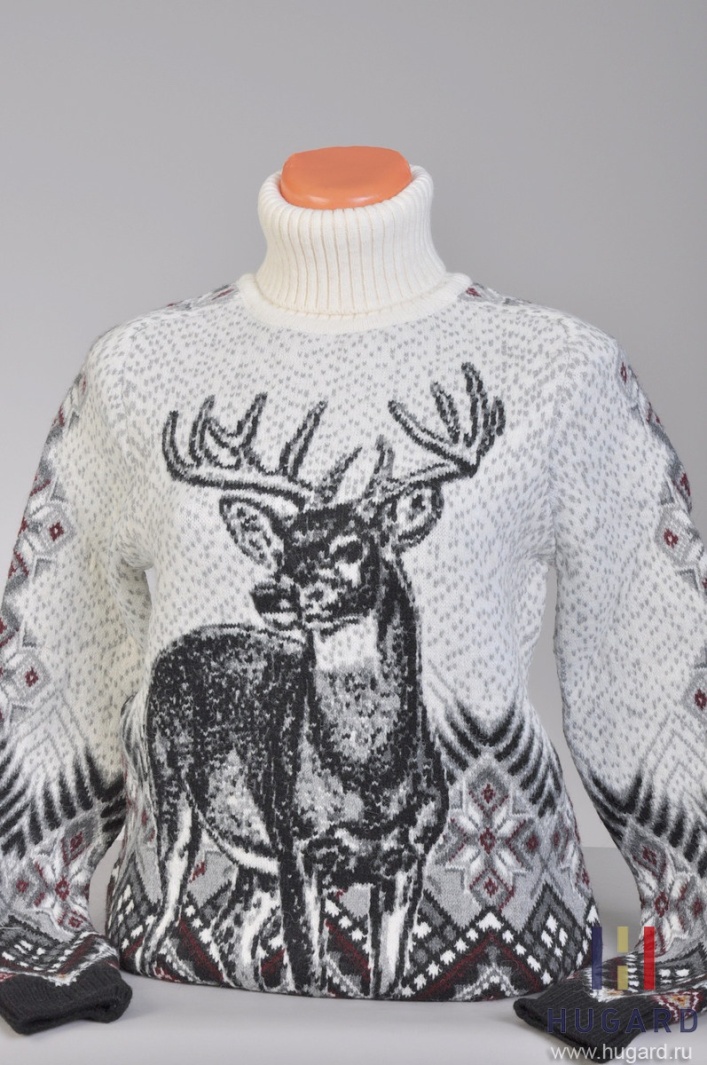 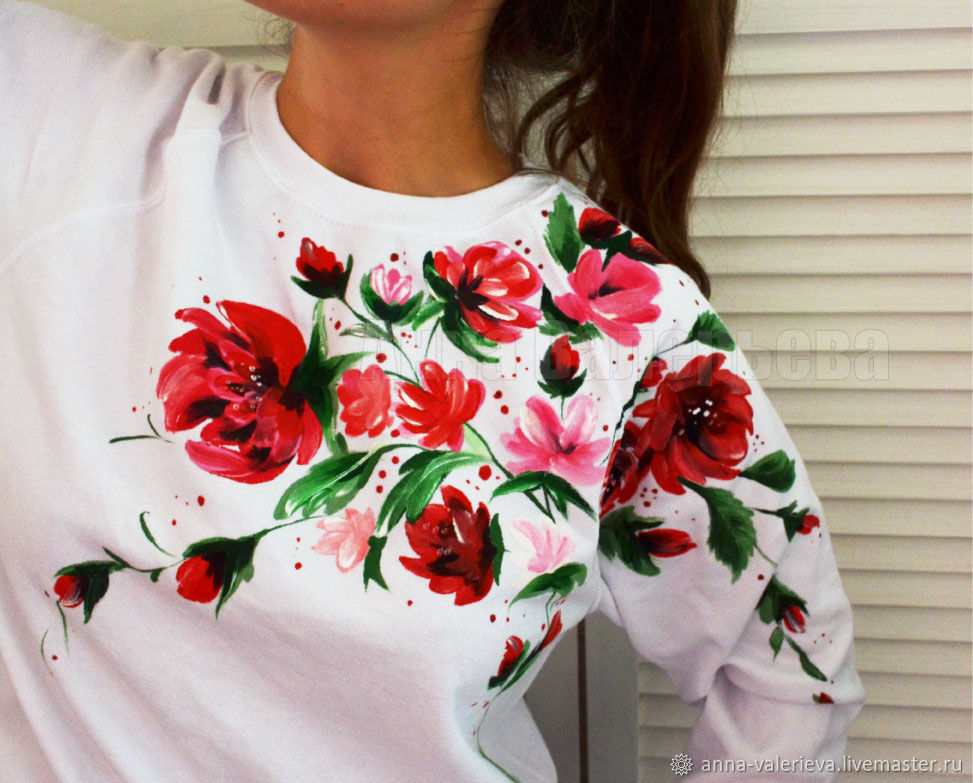 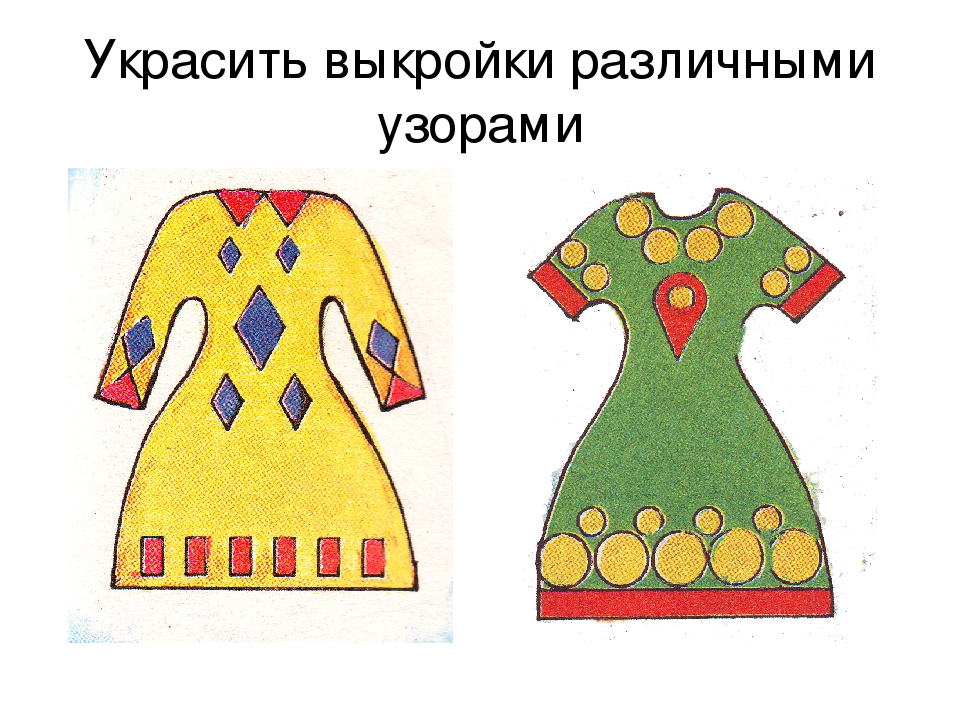 Работа в парах
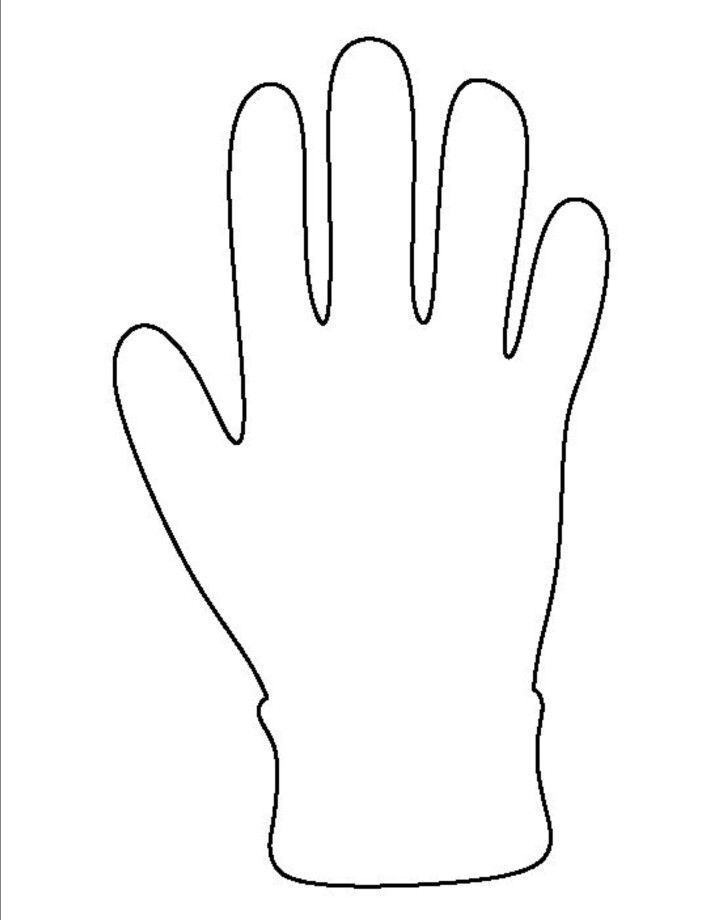 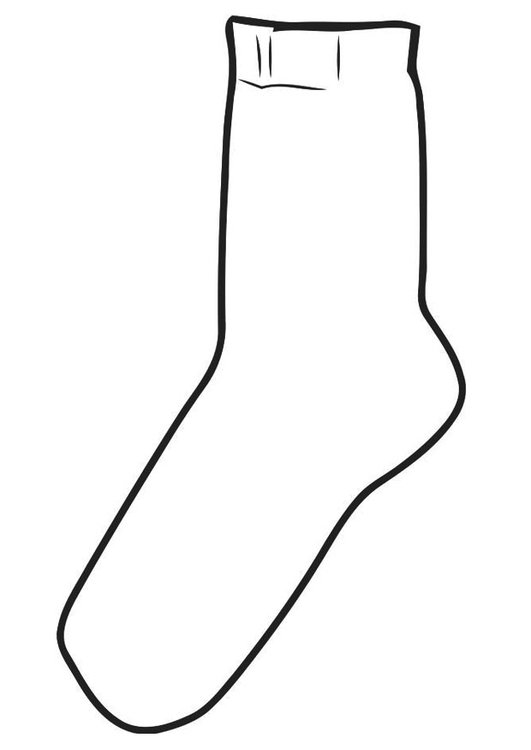 Рефлексия
Мастер – класс дал мне возможность …
Я сегодня унесу с собой …
Мне хотелось бы отметить …
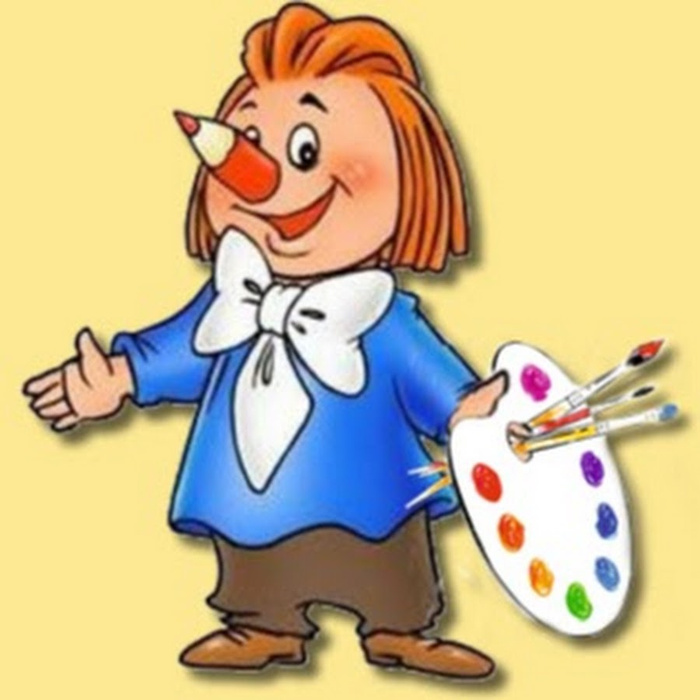